TANGERINE MUFFINS
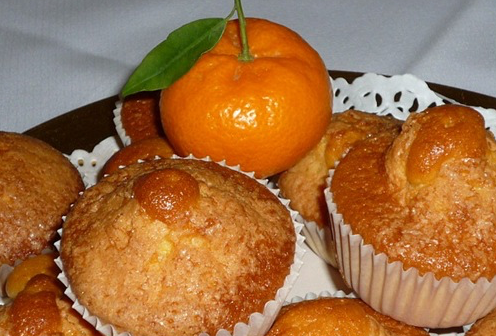 Tangerine muffins
This recipe is very quick to make…
 Ingredients:
2 tangerines (one with bare skin) 
2 Eggs 
Sugar 250 g 
100 g Sunflower oil 
220 g flour 
2 teapoons vanilla liquid
Chocolate chips (This is optional ).
Steps:
Crush two tangerines in a blender. Add the rest of the ingredients.
Beat well and pour into small moulds. Add chocolate chips or apple. 
 Bake 15 -17 minutes. 
Sprinkle sugar over the muffins.
Delicious!